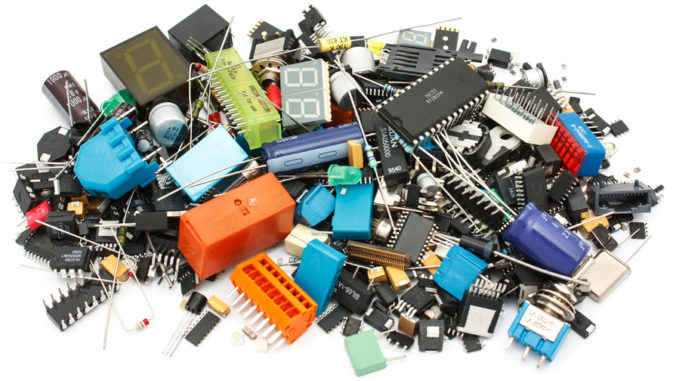 Алгоритмизация и программированиеи.о. доцент кафедры «Информационные системы» Муханова Аягоз Асанбековна
Лекция №11 Модули в Python
План лекций
Структура и описание модулей. 
Заголовок модуля. 
Типы компиляции модулей. 
Стандартные модули. 
Создание собственных модулей
Что такое МОДУЛЬ

Часто по мере роста программы возникает желание разбить ее на несколько файлов, чтобы упростить ее разработку и дальнейшее сопровождение.Язык Python позволяет помещать определения в файлы и использовать ихкак модули, которые могут импортироваться другими программами и сценариями. Чтобы создать модуль, необходимо поместить соответствующиеинструкции и определения в файл с тем же именем, которое будет присвоено модулю. (Обратите внимание, что имя файла должно иметь расширение.py.) 
Например:# файл : div.pydef divide(a, b):q = a/b # Если a и b – целые числа, q будет целым числомr = a - q*breturn (q, r)
Инструкция import
Использовать модуль в других программах можно с помощью инструкции 

import:import div
Инструкция import создает новое пространство имен и внутри этого пространства имен выполняет все инструкции, находящиеся в файле с расширением .py. Чтобы получить доступ к содержимому этого пространства имен после импортирования, достаточно просто использовать имя модуля в качестве префикса, как это сделано в вызове функции div.divide() в предыдущем примере.
Стандартные модули
import math
Print (math.cos(1))
*********************

import math
Print (math.pi)
************************
import math
Print (math.e)

Import os.getcwd // модуль операционной системы
Print (os.uname()) // информация про компьютер


math.ceil(X) – округление до ближайшего большего числа.
math.copysign(X, Y) - возвращает число, имеющее модуль такой же, как и у числа X, а знак - как у числа Y.
math.fabs(X) - модуль X.
math.factorial(X) - факториал числа X.
math.floor(X) - округление вниз.
math.fmod(X, Y) - остаток от деления X на Y.
math.frexp(X) - возвращает мантиссу и экспоненту числа.
math.ldexp(X, I) - X * 2i. Функция, обратная функции math.frexp().
math.fsum(последовательность) - сумма всех членов последовательности. Эквивалент встроенной функции sum(), но math.fsum() более точна для чисел с плавающей точкой.
math.isfinite(X) - является ли X числом.
math.isinf(X) - является ли X бесконечностью.
math.isnan(X) - является ли X NaN (Not a Number - не число).

Более подробный список можно наити в интернете, ключевое слово: библиотека math python
Модули стандартной библиотеки
Модули стандартной библиотеки условно разбиты на группы по тематике.
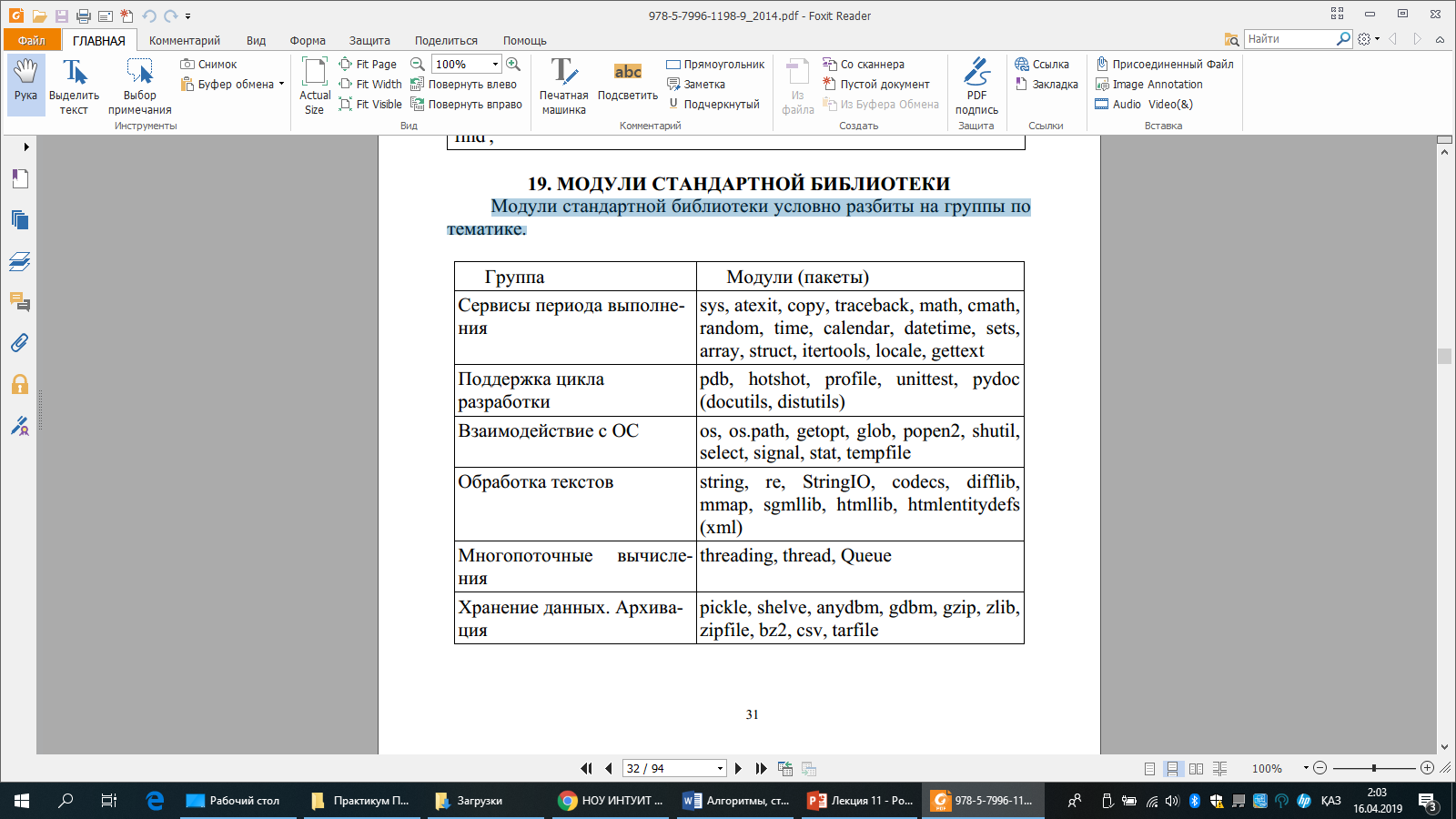 Использование псевдонимов
Если потребуется импортировать модуль под другим именем, достаточно добавить в инструкцию import дополнительный квалификатор as, как показано ниже:
import div as fooa,b = foo.divide(2305,29)*****************************************
import random as r
Print (r.random())
Проверка на наличие модуля
try:
	import nomodule
Except ImportError
	Print (“Модуля nomodule не существует’)
Создание собственных модулей
1. для начало модуль нужно создать и дать ему название (желательно в той же папке где и находится основной ваш файл).
Например создаем файл module.py (название модулей: не использовать в названиях модулей: цифры, зарезервированные слова. Лучше называть модули словами которые описывают сам процесс работы)
2. Импортируем в основной программе модуль
Import module (в результате модуль импортируется и не выдает ошибки)
3. В самом модуле module.py прописываем функции, чтобы использовать их в основной программе
Например: в файле module.py прописываем следующий код
Def hi ():
	print (“Hello Astana!”)
Def add (x, y):
	return x+y

В основной программе подключаем module.py следующим образом
Module.hi ()
Print (module.add (45,15))
Результат программы:
Hello Astana!
60
*********************************
Можно также использовать псевдоним в основной программе

Import module as m
m.hi ()
Print (m.add(45,15))
Результат программы:
Hello Astana!
60
Выполнение модулякак самостоятельной программы
Интерпретатор Python может выполнять файлы с программным кодом двумя способами. Инструкция import выполняет программный код библиотечного модуля в собственном пространстве имен. Однако программныйкод может также выполняться как отдельная программа или сценарий.
Это происходит, когда имя файла передается интерпретатору как имя сценария:% python spam.py
Для каждого модуля определяется переменная __name__, где хранится имямодуля. Программы могут проверять значение этой переменной, чтобыопределить, в каком режиме они выполняются. При выполнении интерпретатором модуль верхнего уровня получает имя __main__. 
Программа, имя которой было передано интерпретатору в виде аргумента команднойстроки, или введенная в интерактивной оболочке, выполняется внутрипространства имен модуля __main__. 
Иногда бывает необходимо изменить поведение программы, в зависимости от того, была ли она импортированакак модуль или запущена в пространстве имен __main__. Например, модуль может содержать какие-либо тесты, которые должны выполняться при запуске модуля как отдельной программы и не должны выполняться, когда модуль импортируется другим модулем.

Реализовать это можно, как показано ниже:# Проверить, был ли модуль запущен как программаif __name__ == ‘__main__’:# Даинструкцииelse:# Нет, файл был импортирован как модульинструкции

************************************************************************************
If _name_==“_main_”:
Print (“Hello”)
В файлы с программным кодом, которые могут использоваться как библиотеки, часто включается дополнительный программный код, с примерами или тестами. Например, при разработке модуля можно поместить программный код, производящий тестирование библиотеки, внутрь инструкции if, как показано выше, и просто запускать модуль, как самостоятельную программу, чтобы выполнить его. Этот программный код небудет выполняться, когда пользователь будет импортировать библиотеку как модуль.
If _name_==“_main_”:
Print (“Hello”)
Инструкция FROM
Чтобы импортировать некоторые определения в текущее пространство имен, можно воспользоваться инструкцией from:
from div import dividea,b = divide(2305,29) # Префикс div больше не нужен
Инструкция FROM
From module import hi
hi ()
Результат программы:
Hello Astana!
****************************************
From module import hi, add
hi ()
Print (add(45,15))
Результат программы:
Hello Astana!
60
*******************
Здесь тоже можно использовать псевдонимы 
например:
from module import hi as h, add as a
h ()
Print (a (45,15))
Результат программы:
Hello Astana!
60
Чтобы загрузить в текущее пространство имен все содержимое модуля,можно использовать следующий прием:
from div import *
При вызове функции dir() с именем модуля она выведет содержимое указанного модуля, что делает эту функцию удобным инструментом для экспериментов в интерактивной оболочке:>>> import string>>> dir(string)[‘__builtins__’, ‘__doc__’, ‘__file__’, ‘__name__’, ‘_idmap’,‘_idmapL’, ‘_lower’, ‘_swapcase’, ‘_upper’, ‘atof’, ‘atof_error’,‘atoi’, ‘atoi_error’, ‘atol’, ‘atol_error’, ‘capitalize’,‘capwords’, ‘center’, ‘count’, ‘digits’, ‘expandtabs’, ‘find’,...>>>
Получение справки
При работе с интерпретатором Python у вас всегда под рукой будет несколько источников справочной информации. Во-первых, при работе в интерактивном режиме с помощью команды help() можно получить информацию о любом встроенном модуле и о других аспектах языка Python. Можно просто ввести команду help() и получить общую справочную информацию иликоманду help(‘имя_модуля’), чтобы получить информацию о конкретном модуле. Если команде help() передать имя определенной функции, она можетвернуть информацию об этой функции.Большинство функций в языке Python снабжены строками документирования, описывающими порядок их использования. Чтобы вывести строку документирования, достаточно просто вывести содержимое атрибута __doc__.
Например:>>> print issubclass.__doc__issubclass(C, B) -> boolёёReturn whether class C is a subclass (i.e., a derived class) of class B.When using a tuple as the second argument issubclass(X, (A, B, ...)),is a shortcut for issubclass(X, A) or issubclass(X, B) or ... (etc.).(ПереводПроверяет, является ли класс C подклассом (то есть наследует) класса B.Когда во втором аргументе передается кортеж – issubclass(X, (A, B, ...)),такой вызов является сокращенным вариантом issubclass(X, A) or issubclass(X, B)or ... (и т. д.).)>>>
И последнее, но также важное замечание – большинство инсталляций Py-Python включает также команду pydoc, которая может использоваться дляполучения документации о модулях Python. Для этого достаточно просто ввести команду pydoc topic в системной командной строке.
Загрузка и компиляция модулей
Мы рассматривали модули, которые представляютсобой файлы с программным кодом исключительно на языке Python. Однако в действительности модули, загружаемые инструкцией import, могутбыть отнесены к четырем основным категориям:
• Программный код на языке Python (файлы с расширением .py)• Расширения на языке C или C++, которые были скомпилированы в видеразделяемых библиотек или DLL• Пакеты, содержащие коллекции модулей• Встроенные модули, написанные на языке C и скомпонованные с интерпретатором Python
Модуль sys
Модуль sys содержит информацию о среде выполненияпрограммы интерпретатора Python. Ниже представлены наиболеепопулярные объекты из этого модуля, остальное можно изучить подокументации:
exit([с]) – выход из программы, можно передать числовой код завершения;0 – в случае успешного завершения, другие числа при аварийномзавершении программы;argv – список аргументов командной строки. Обычно sys.argv[0]содержит имя запущенной программы, а остальные параметры передаются из командной строки;platform – платформа, на которой работает интерпретаторversion – версия интерпретатора;setrecursionlimit(limit) – установка уровня максимальной вложенности рекурсивных вызовов;exc_info() – информация об обрабатываемом исключении.
Модуль copy
Модуль содержит функции для копирования объектов. Следующий пример:
lst1 = [0, 0, 0]lst = [lst1] *3print lst[0][1] = 1print lst
Список lst содержит ссылки на один и тот же список. Для тогочтобы действительно размножить список, необходимо применитьфункцию copy() из модуля copy:
from copy import copylst1 = [0, 0, 0]lst = [copy(lst1) for i in range(3)]print lstlst[0][1] = 1print lstПолучили тот результат, который ожидался:
[[0, 0, 0], [0, 0, 0], [0, 0, 0]][[0, 1, 0], [0, 0, 0], [0, 0, 0]]В модуле copy есть еще и функция deepcopy() для глубокогокопирования, при которой объекты копируются на всю возможнуюглубину рекурсивно.
Модуль random
Этот модуль генерирует псевдослучайные числа для нескольких различных распределений. Наиболее используемые функции:
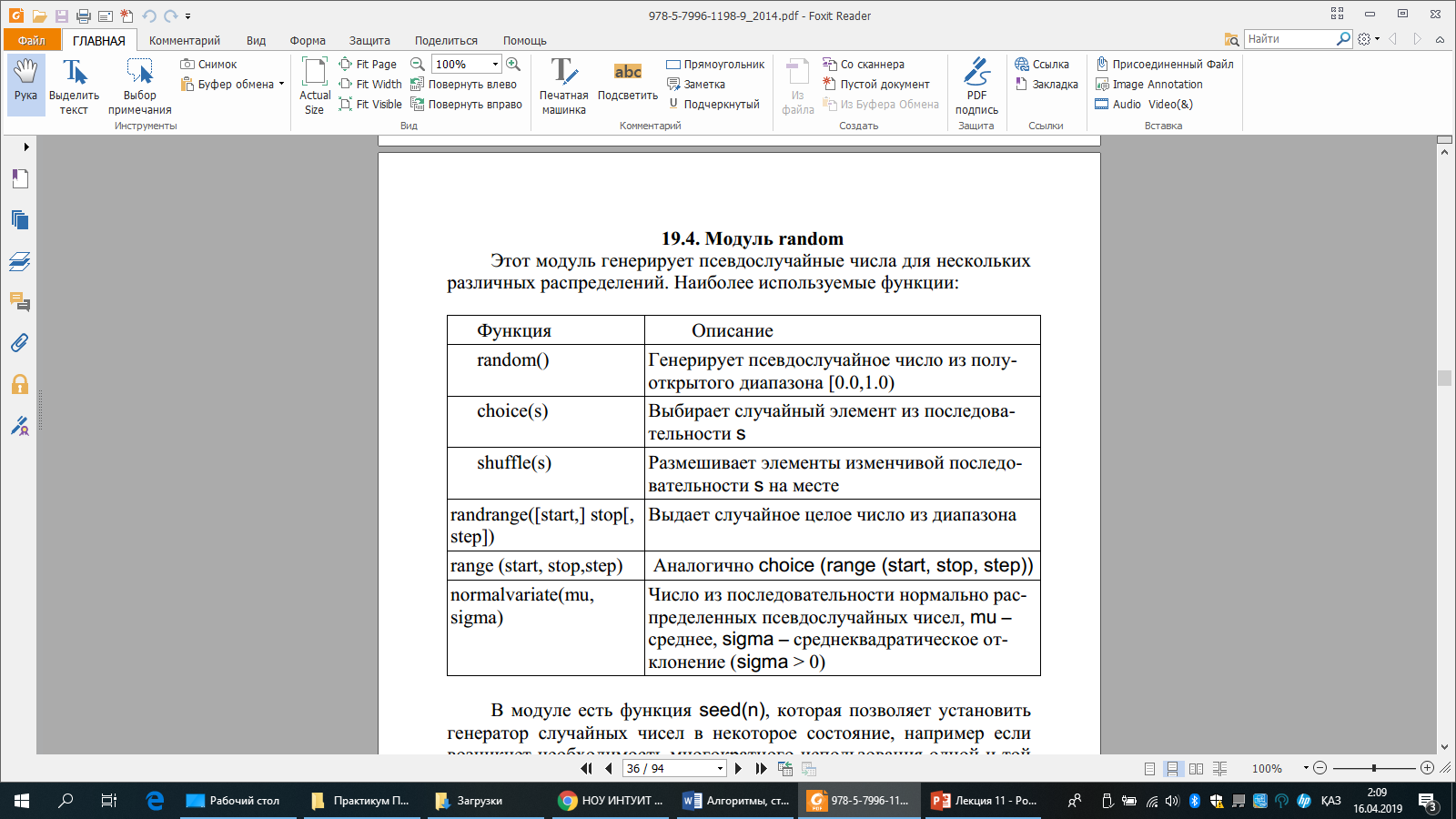 Модуль sets
Модуль реализует тип данных для множеств. Следующий пример показывает, как использовать этот модуль. Следует заметить, чтов Python 2.4 и старше тип set стал встроенным:import setsА = sets.Set([1, 2, 3])В = sets.Set([2, 3, 4])print A|В, А&В, А-В, А^Вfor i in A:if i in B:print i,
В результате будет выведено:Set([1, 2, 3, 4])Set([2, 3])Set([1])Set([1, 4])2 3
СРО
Путь поиска модулей2. Выгрузка и повторная загрузка модулей3. Пакеты4. Распространение программ и библиотекна языке Python5. Установка сторонних библиотек
"Скомпилированные" файлы Python
Практика
Создайте модуль с функциями для вычисления площадей прямоугольника, треугольника и круга.
Дан список целых чисел. Заменить отрицательные на -1, положительные - на число 1, ноль оставить без изменений.
Из списка чисел удалить элементы, значения которых больше 35 и меньше 65. При этом удаляемые числа сохранить в другом списке.
Практика
4. Перевернуть число
Вводится целое число. Вывести число, обратное введенному по порядку составляющих его цифр. Например, введено 3425, надо вывести 5243.
Алгоритм:
Найдем остаток от деления на 10 исходного числа. Тем самым получим последнюю его цифру.
Добавим эту цифру к новому числу.
Разделим нацело на 10 исходное число. Тем самым избавимся от последней цифры в нем.
Снова найдем остаток от деления на 10 того, что осталось от первого числа. Запомним эту цифру.
Умножим на 10 второе число. Тем самым увеличим его разрядность до двух и сдвинем первую цифру в разряд десятков.
Добавим к полученному второму числу запомненную ранее цифру из первого числа.
Будем повторять действия п. 3-6 пока исходное число не уменьшится до нуля, т. е. пока не избавимся от всех его разрядов.